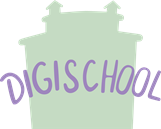 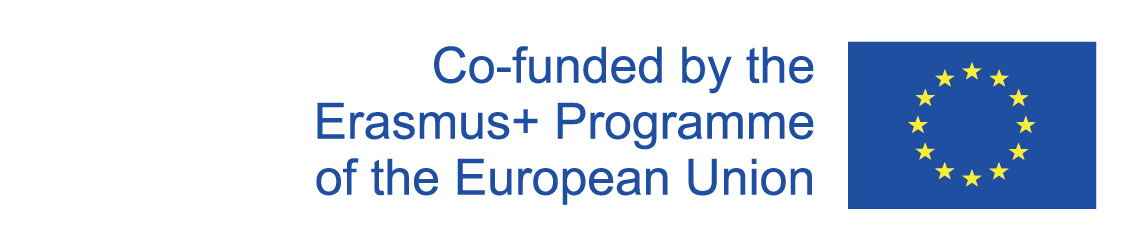 Digi School CivicsLaw as a System
2020-1-SK01-KA226-SCH-094350
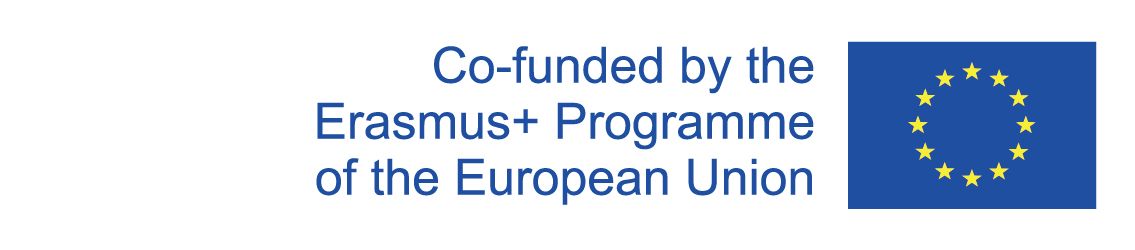 Subject: Civics
Specification: Civics Seminar
Age group: 17-19
Lesson: 45 minutes
2020-1-SK01-KA226-SCH-094350
2
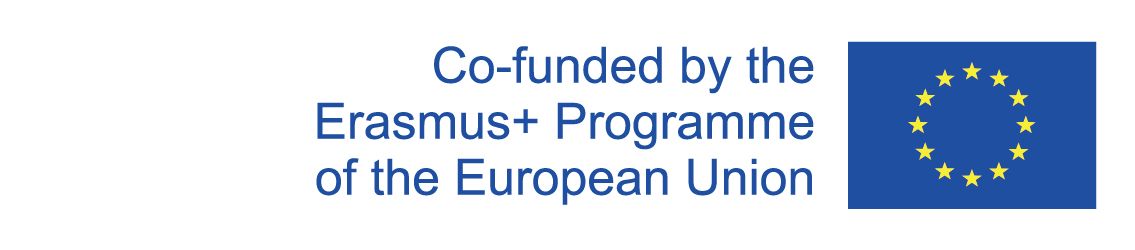 CONTENT
01
The Law
02
The Legal Norm
Legal Regulation
03
04
Law System
05
Teaching Material
2020-1-SK01-KA226-SCH-094350
3
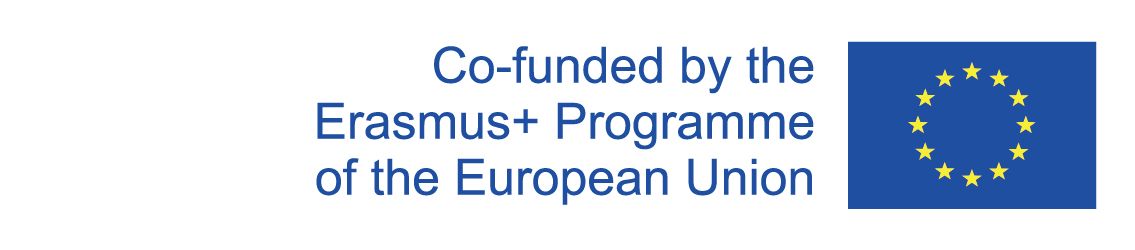 1
The Law
2020-1-SK01-KA226-SCH-094350
4
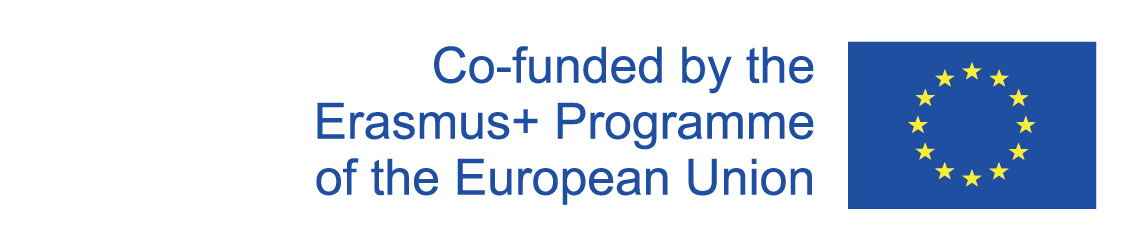 Symbol of law – Iustitia – Roman goddess of justice.

Law – the body of legal norms valid in a specific country.

 Features of law:
Monism
State coercion
Form set by the state
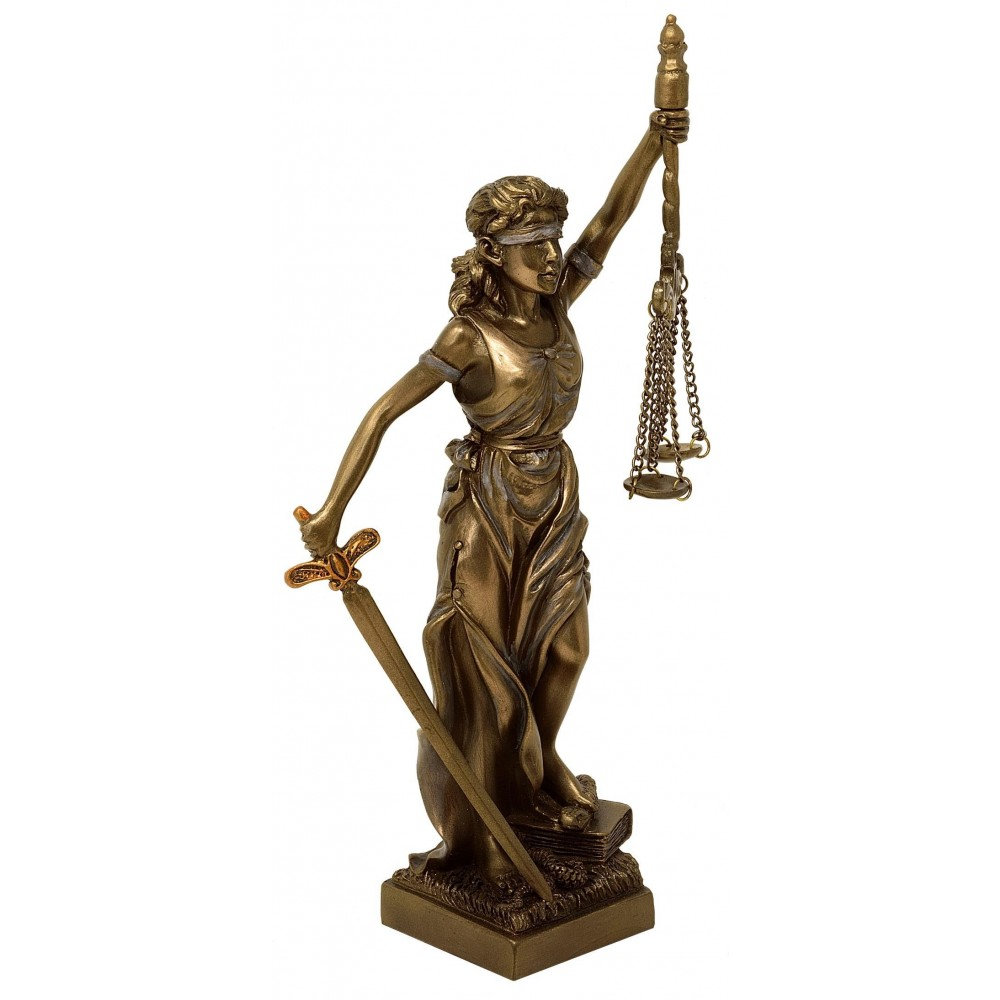 2020-1-SK01-KA226-SCH-094350
5
https://www.pravoshop.sk/wp-content/uploads/2020/03/malaStvorecPodstavec2.jpg
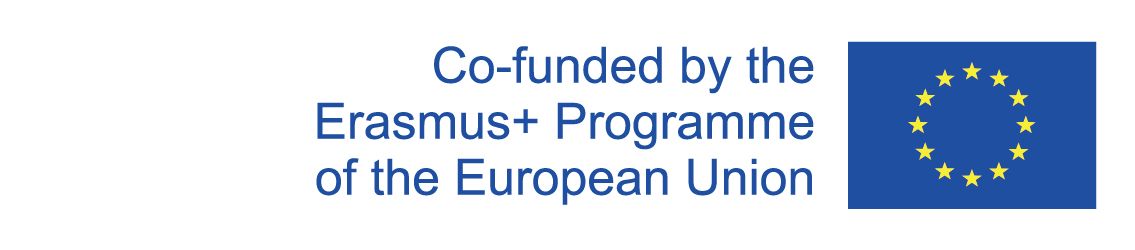 2
Legal Norm
2020-1-SK01-KA226-SCH-094350
6
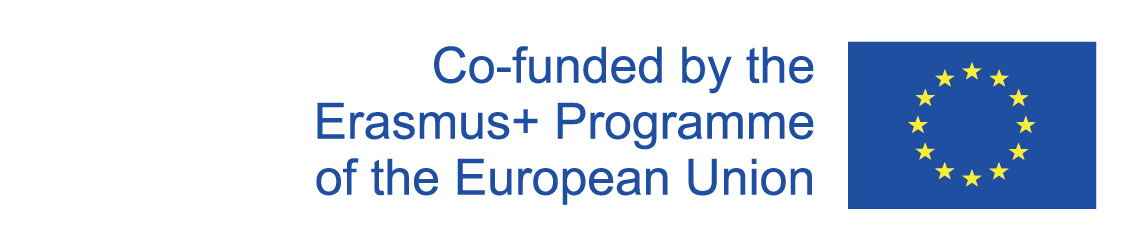 Obligatory effect
Legal norm – basic unit of law.


Features of legal norms:
Universality
Effectivity
Normativeness
State coercion
7
2020-1-SK01-KA226-SCH-094350
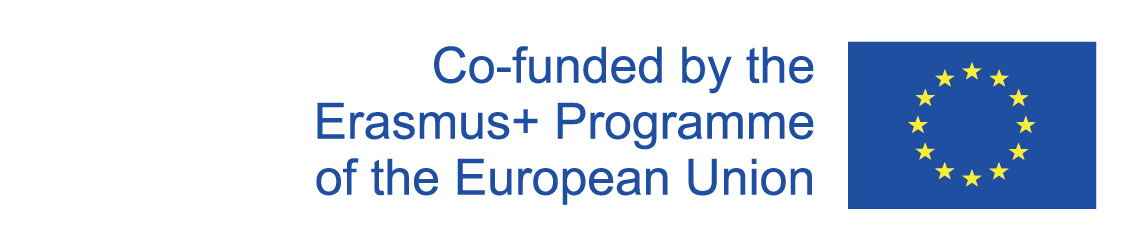 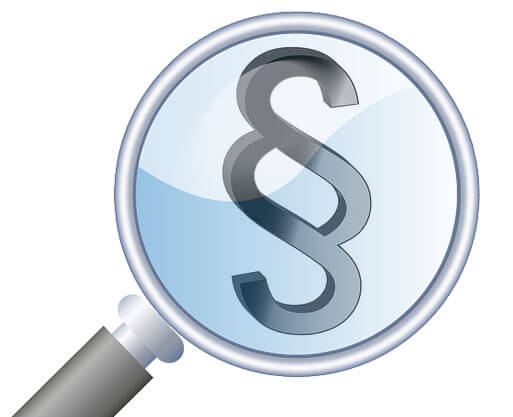 Types of legal forms:

Normative
Individual 
Constitutive 
Declaratory 


Validity of a legal norm

Effectiveness of a legal norm
https://www.do24hodin.sk/wp-content/uploads/2015/09/paragraf-pod-lupou.jpg
2020-1-SK01-KA226-SCH-094350
8
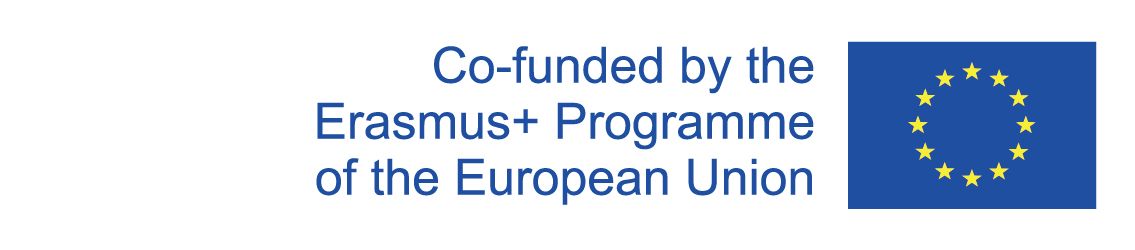 3
Legal Regulation
2020-1-SK01-KA226-SCH-094350
9
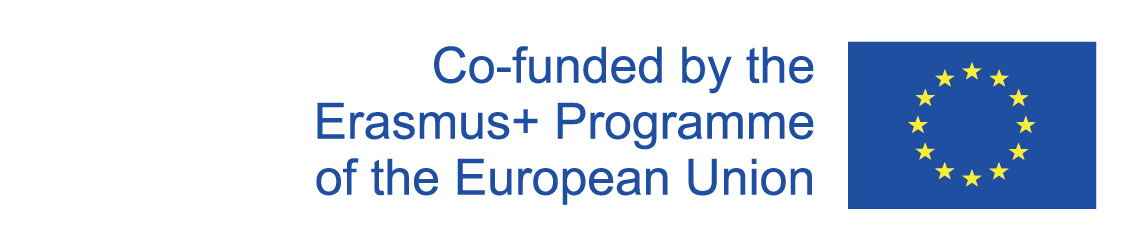 Legal regulation – the body of valid legal norms in a state.

Hierarchy of legal regulations:
2020-1-SK01-KA226-SCH-094350
10
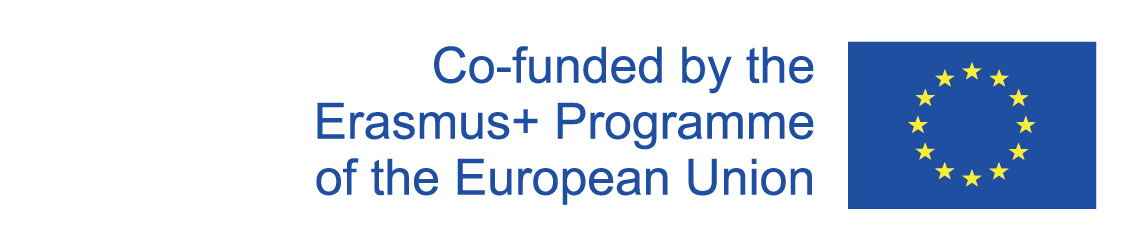 4
Legal System
2020-1-SK01-KA226-SCH-094350
11
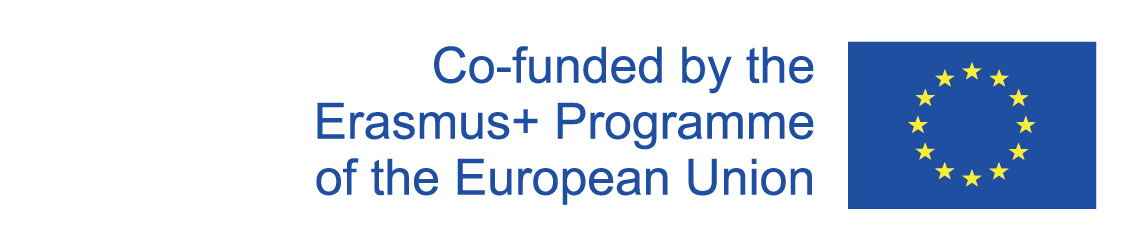 International law
Legal system – it comprises valid legal norms, that form the individual legal branches.
Law
Public law
Domestic law
Private law
2020-1-SK01-KA226-SCH-094350
12
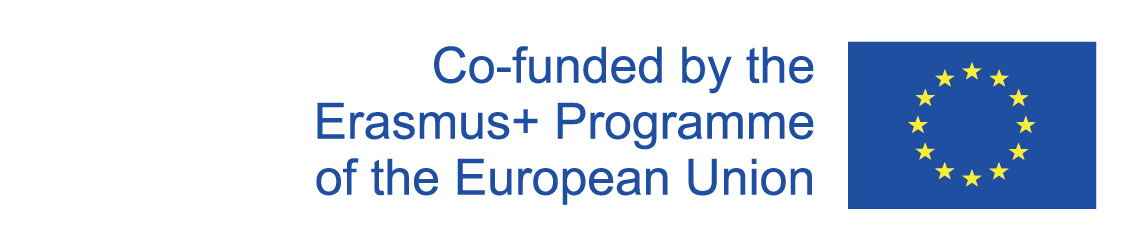 5
Teaching Material
2020-1-SK01-KA226-SCH-094350
13
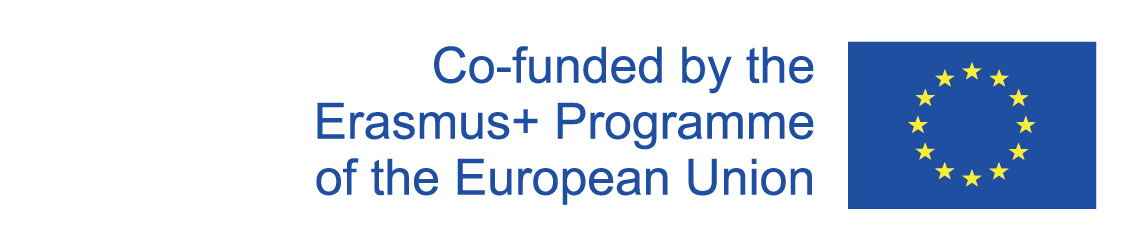 Teaching material
1. Symbol of the law 

2. Legal norm I.

3. Legal norm II.

4. Legal regulation

5. System of the law

6. Law as a system - revision

7. Law as a system - notes
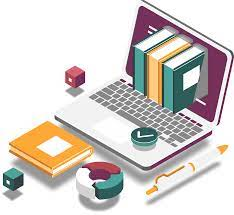 https://encrypted-tbn0.gstatic.com/images?q=tbn:ANd9GcR5xfr_RR_OQr3yiZrrPFVd9Zri_nor1GcX2IEHBn8hiU11n0zi4ZYJE9tlYsFbTARY0_Q&usqp=CAU
14
2020-1-SK01-KA226-SCH-094350
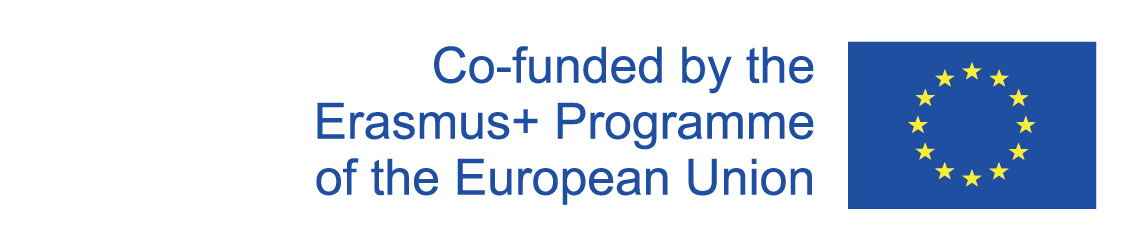 Sources:

Bojnák, Š.: Občianska náuka pre stredné školy I. časť. Bratislava: Orbis Pictus Istropolitána, 2018. ISBN 978-80-8120-671-9.

Ďurajková, D. a kol.: Občianska náuka pre 3. ročník gymnázia. Bratislava: SPN, 2011. ISBN 978-80-10-02052-2.

Vávrová Martinská, A.: Maturita z občianskej náuky. Bratislava: Ikar, 2016. ISBN 978-80-55-15000-0.

https://oskole.detiamy.sk/clanok/pravny-system
15
2020-1-SK01-KA226-SCH-094350
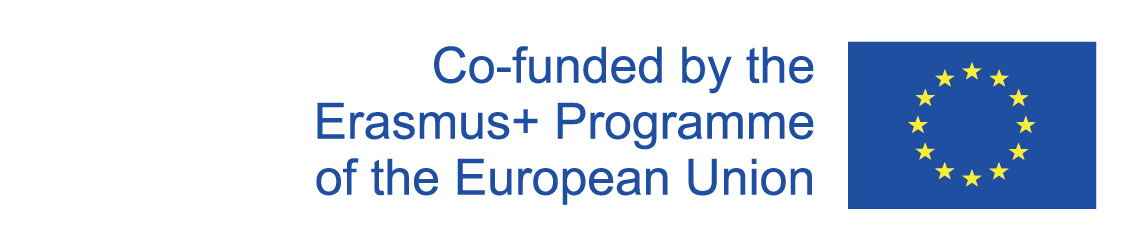 EN The European Commission's support for the production of this publication does not constitute an endorsement of the contents, which reflect the views only of the authors, and the Commission cannot be held responsible for any use which may be made of the information contained therein.
SK Podpora Európskej komisie na výrobu tejto publikácie nepredstavuje súhlas s obsahom, ktorý odráža len názory autorov, a Komisia nemôže byť zodpovedná za prípadné použitie informácií, ktoré sú v nej obsiahnuté.
2020-1-SK01-KA226-SCH-094350
16